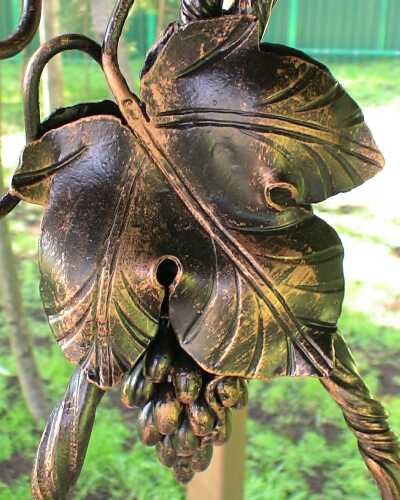 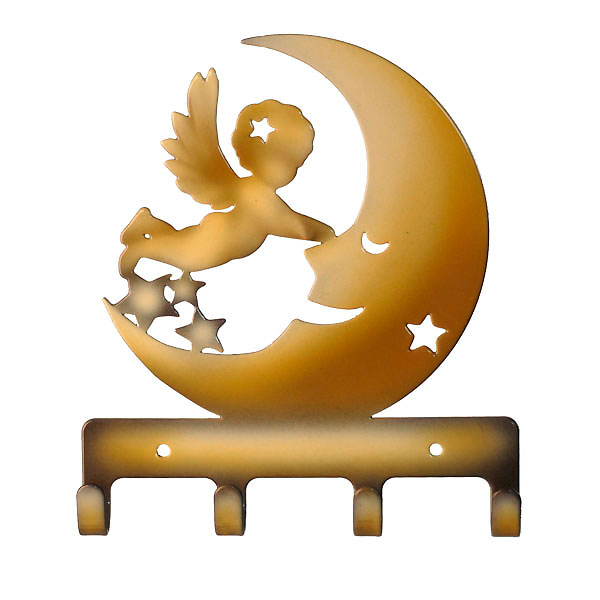 Способы получения металлов.
Автор презентации: учитель химии МБОУ СОШ № 131 Цирина Татьяна Анатольевна
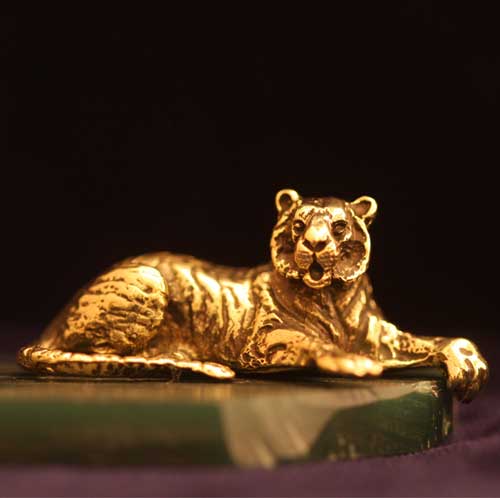 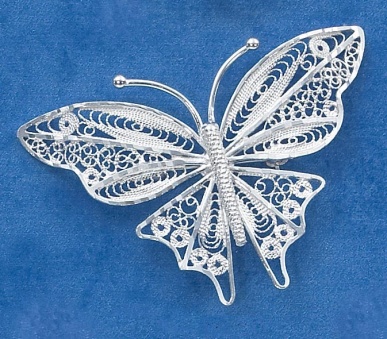 Металлургия.
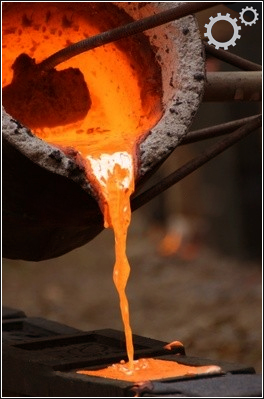 Металлургия – наука о промышленных способах получения металлов из природного сырья.
Металлургия делится на три отрасли: пирометаллургию, гидрометаллургию  и электрометаллургию.
Пирометаллургия.
Пирометаллургия – это получение металлов из природных руд реакциями восстановления при высокой температуре.
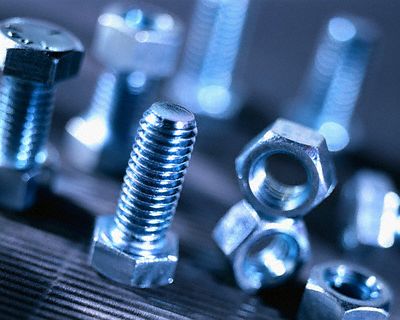 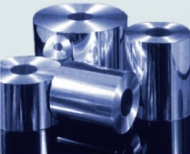 Получение из оксидов.
1) Восстановление углеродом.
     ZnO + C                Zn + CO
2) Восстановление угарным газом.
     Fe2O3 + 3CO             2Fe + 3CO2

Такими способами получают металлы средней активности и неактивные.
Получение из оксидов.
3) Восстановление водородом.
      WO3 + 3H2               W + 3H2O
    Таким способом получают редкоземельные металлы.
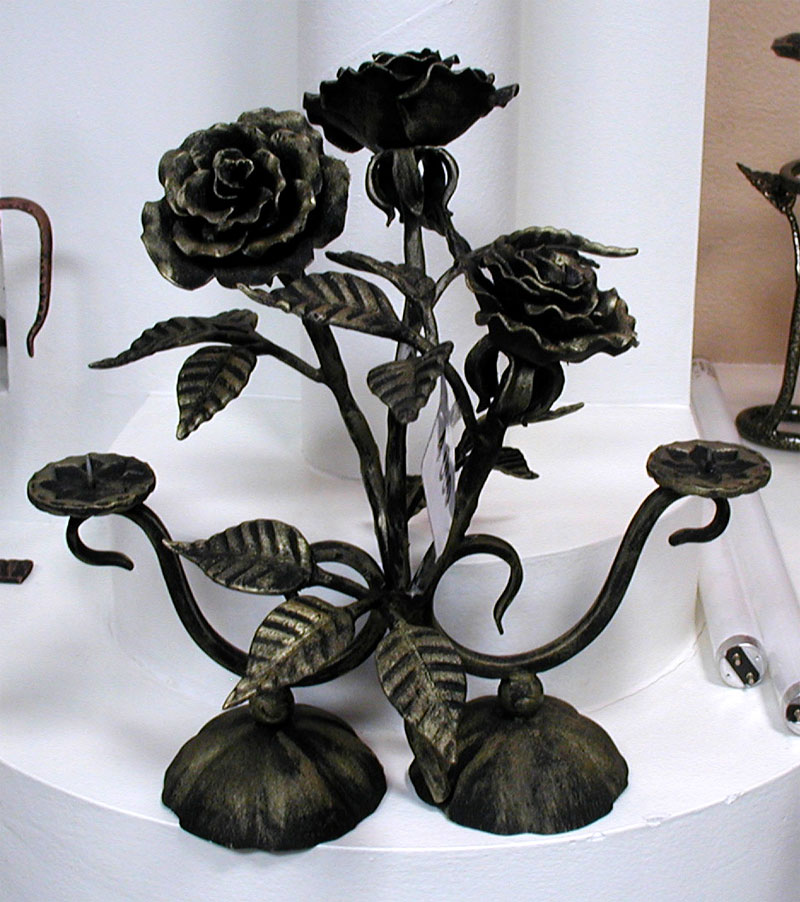 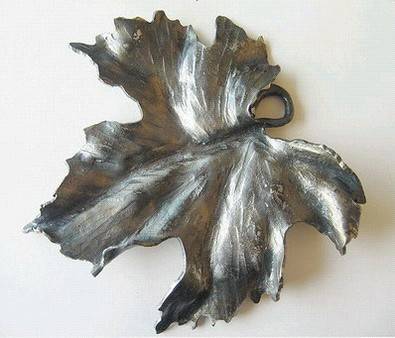 Алюмотермия
4) 3MnO2 + 4Al                  3Mn + 2Al2O3
   Таким способом получают Mn, Cr, Ti, Mo, W
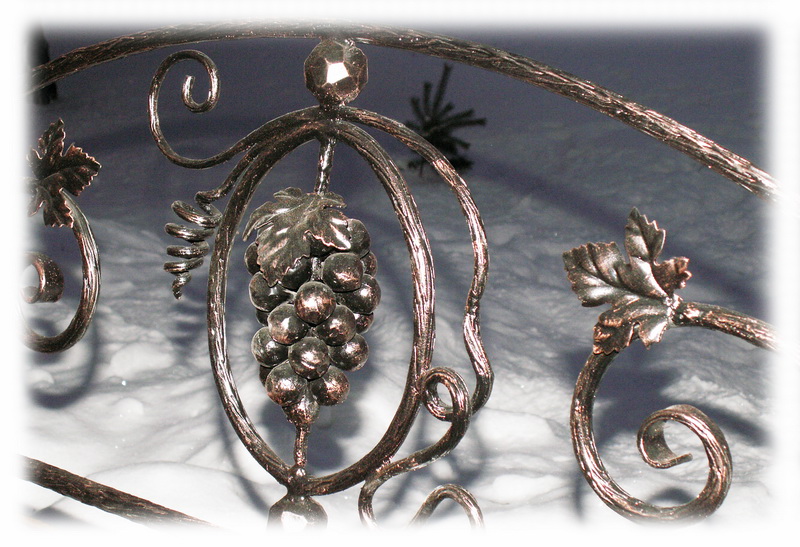 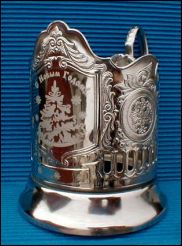 Получение из сульфидов.
Получение происходит по схеме:
    сульфиды               оксиды               металлы
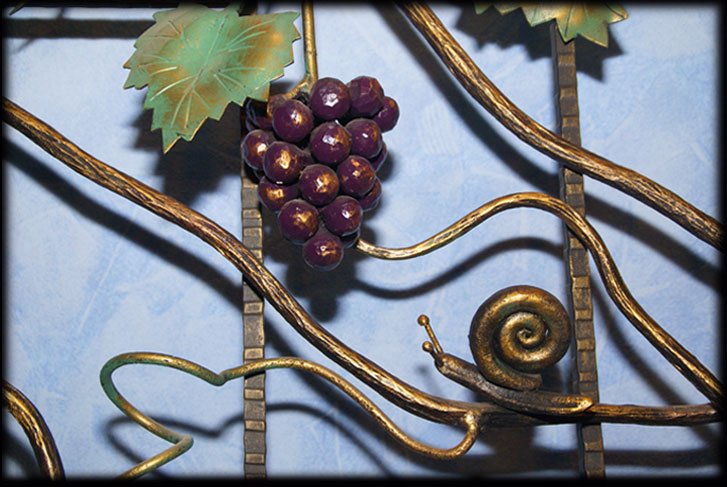 Получение из сульфидов.
а) 2ZnS + 3O2               2ZnO + 2SO2
 б)  ZnO + C              Zn + CO
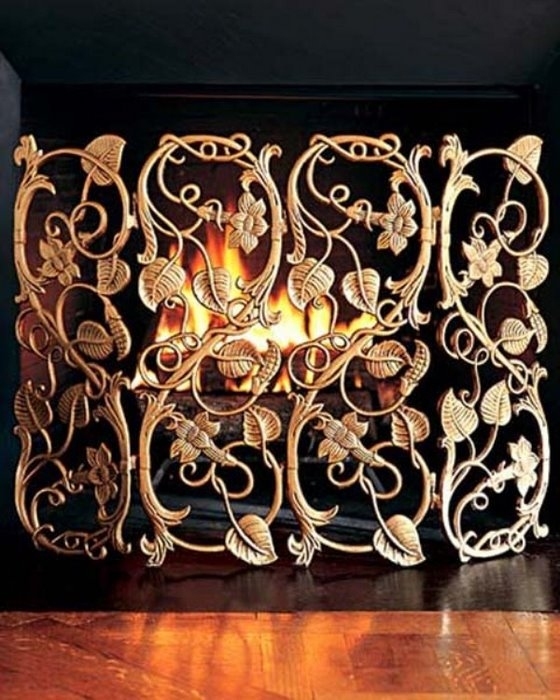 Гидрометаллургия.
Гидрометаллургия – получение металлов из растворов их солей.
    Получение происходит по схеме:
   Руда              раствор соли               металл
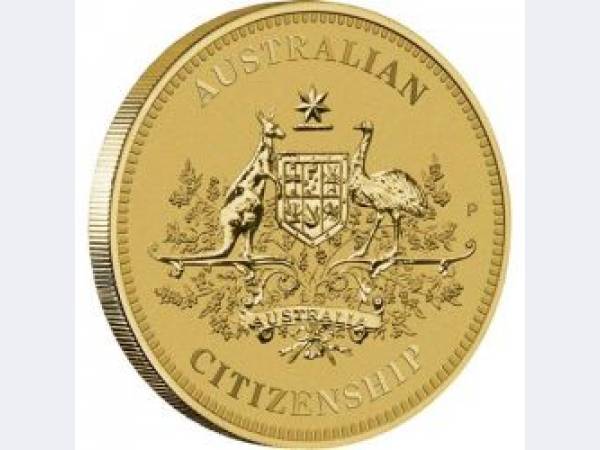 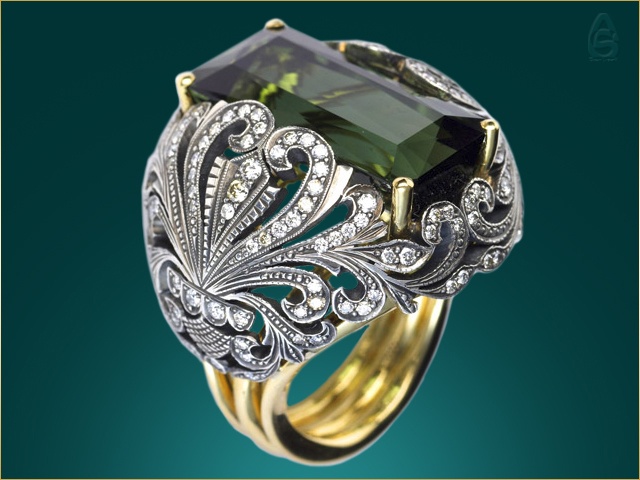 Гидрометаллургия.
а) CuO + H2SO4(р-р)                 CuSO4 + H2O
б)CuSO4 + Fe                  FeSO4 + Cu
  Таким способом получают Cu, Ag, Au, Zn, Mo, U  и другие металлы.
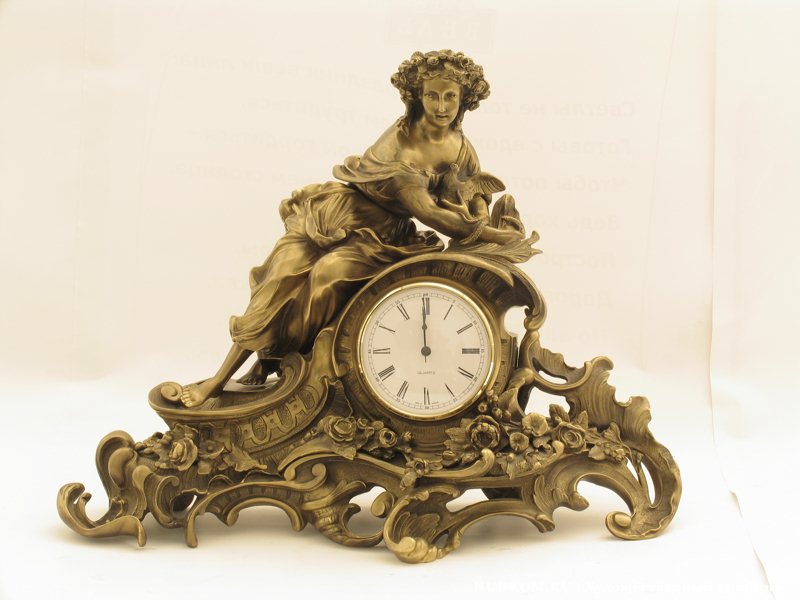 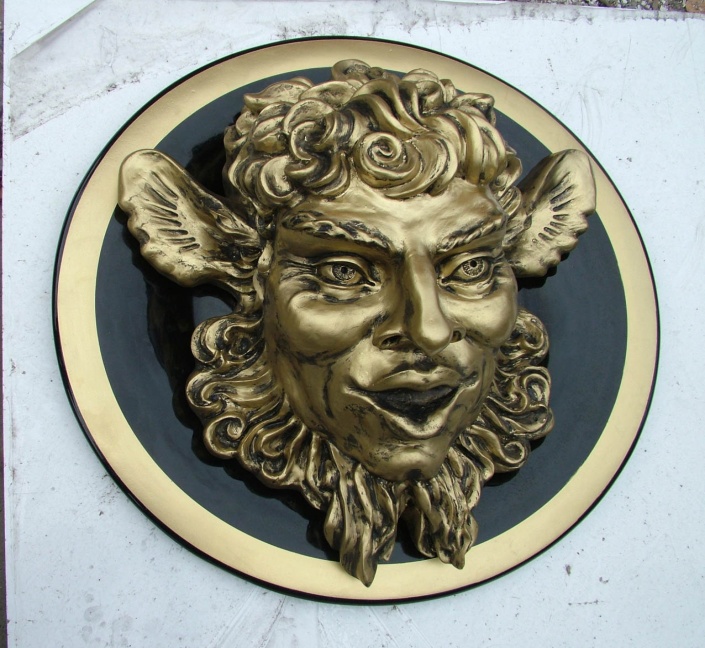 Электрометаллургия.
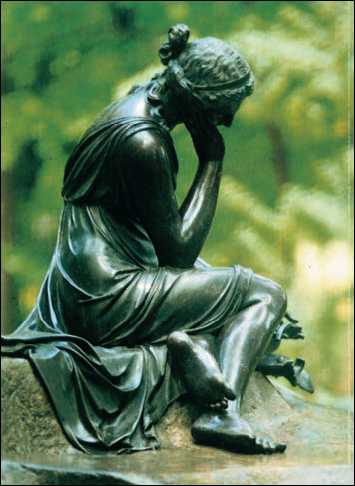 Электрометаллургия – получение металлов с помощью электрического тока (электролиз).
   2Na+Cl-             Na0 + Cl20
    Таким способом получают только самые активные металлы.
Спасибо за внимание.
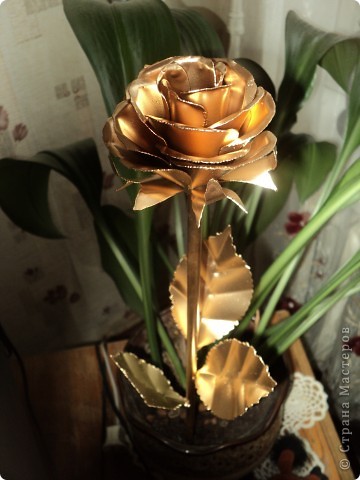